Public School 17465-10 Dieterle CrescentRego Park, NY 11374Phone (718) 897-7006ps174.org                               Mrs. Karin Kelly, Principal		                             Mrs. Kerstin Kobetitsch, A. P.Moving into “Just-Right” Books
By Kindergarten Teachers 
	For Kindergarten Parents
“Just-Right” Books
Also called:
Leveled Books
“Dot” Books

Children start looking at the print.
Red Dot Books
Level 1  A and B
“A” books have a simple pattern on every page.
example:
Mom is driving.
Mom is painting.
Mom is cooking.

example:
I can run.
I can slide.
I can climb.
“B” books have one page that does not follow the pattern.
example:
Mom is driving.
Mom is painting.
I love my mom.

example:
I can run.
I can slide.
I can play in the playground.
As your child reads an A/B Book they should be able to:
Use the pattern.
Point under each word.
Use the pictures to help them read.
They are NOT sounding out words at this level.
A and BGet Ready to Read
Look at the cover together.
Ask: “What do you think this book will be about?”
Helping your child read an A/B book:
An adult reads the first page to the child.
An adult shows how to point under each word.
As they read,kids are NOT “sounding out” words in Levels A/B.These are things you can say:
“Use the pattern.”
“Point under each word.”
“Look at the picture.”
“Does that make sense?”
Comprehension
“WHAT WAS THIS BOOK ABOUT?”
Green Dot Books
Level 2  C and D
C /D Books
Children start using the sounds of letters to figure out “tricky” words.
Students use familiar “sight words” 
without help. 
(Don’t read them the 
first page.)
These are things you can say for a child reading Levels C/D:
“Look at the picture for clues.”
“Look at the first (and last) letter.”
“Get your mouth ready to say that sound.” 
“Does that make sense?”
We are going to play on the swings.
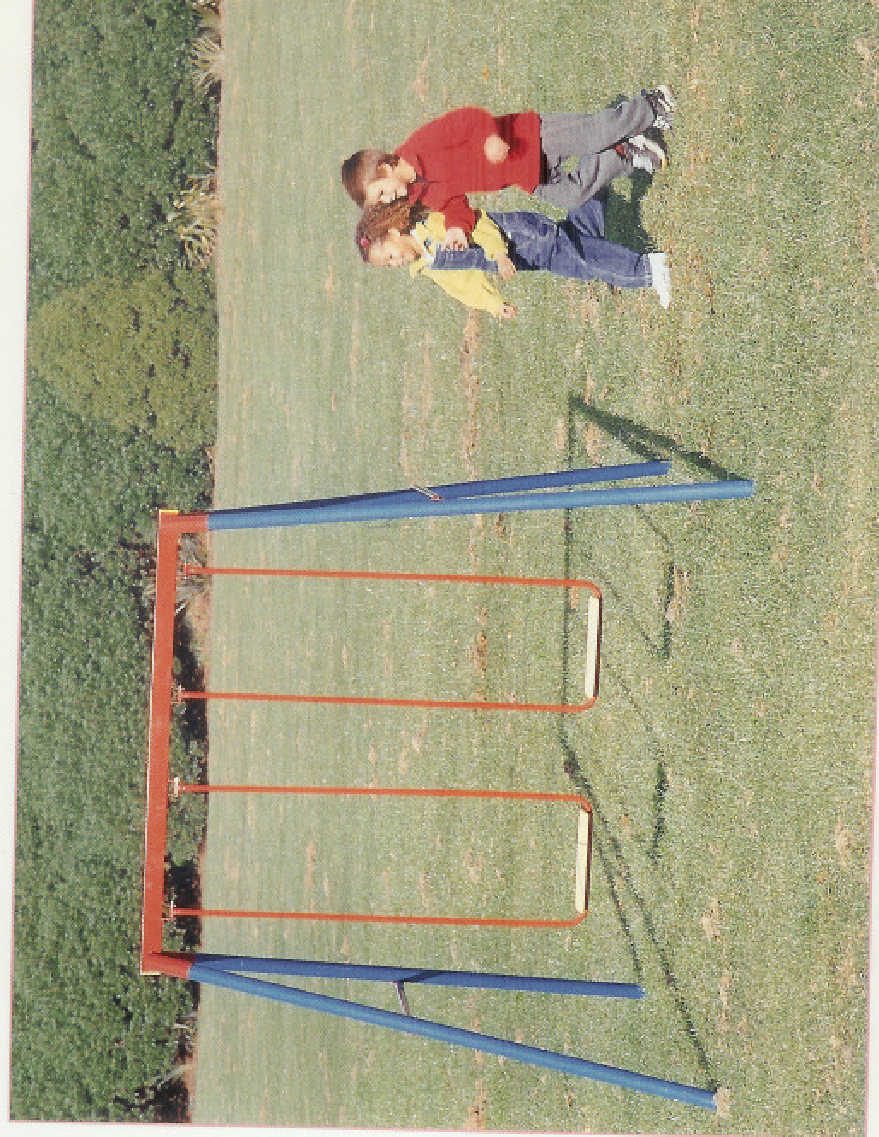 We like playingon the swings.
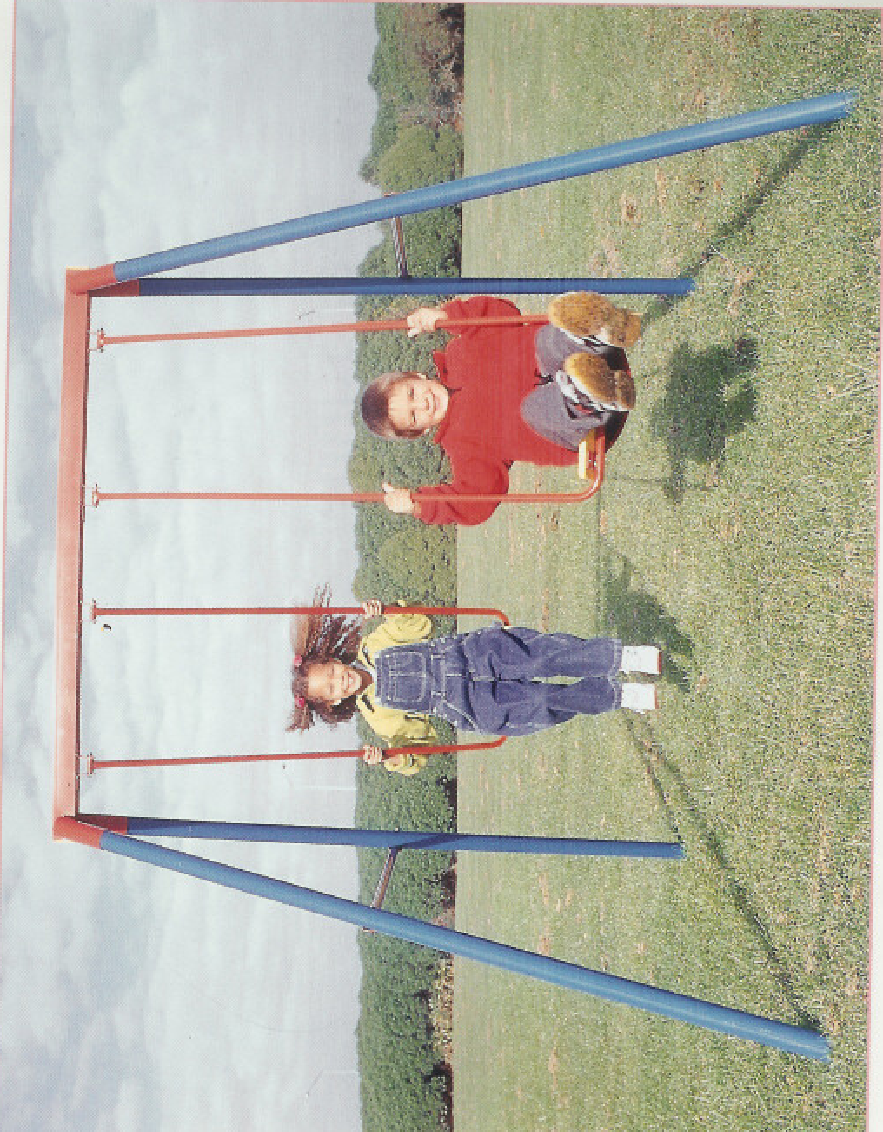 We are going to playin the tunnel.
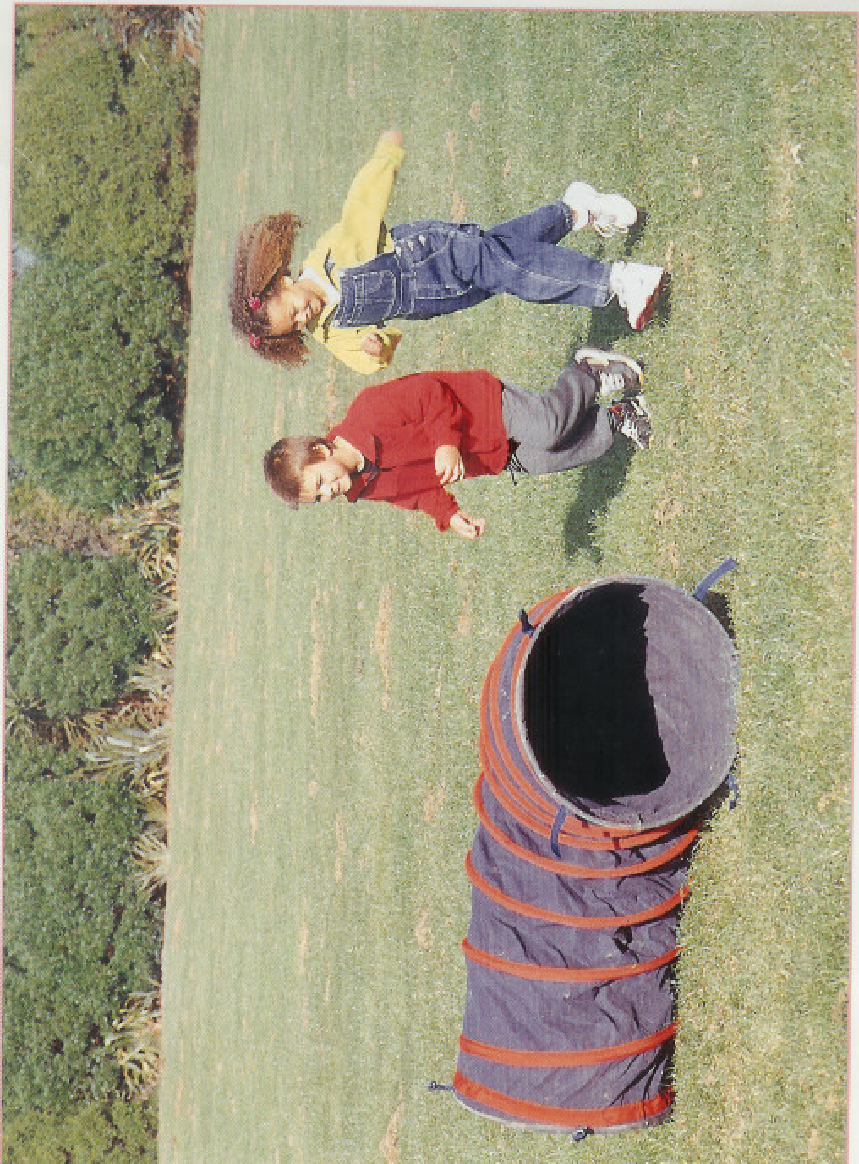 We like playing in the tunnel.
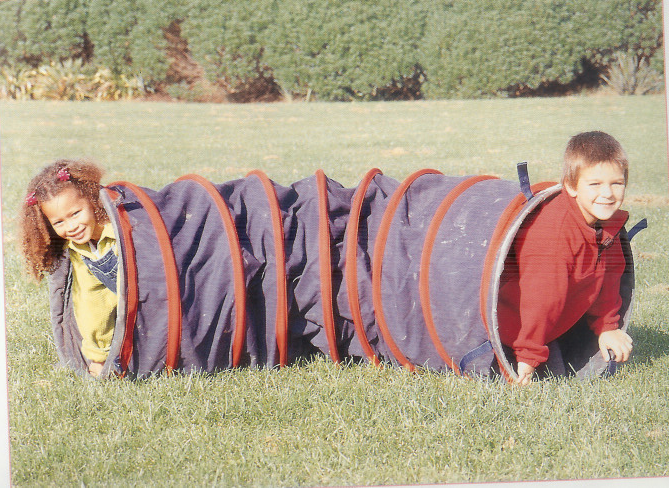 Comprehension
“WHAT WAS THIS BOOK ABOUT?”

Children cannot move to the next level if they cannot discuss the book.
What level is my child?
Children are assessed (tested) to determine what level is “just right.”  
This includes 
reading the words 
            and
demonstrating comprehension    
You will receive a letter from your child’s teacher indicating their current reading level.
What level meets the standards? (Don’t worry, the next page will explain this chart.)
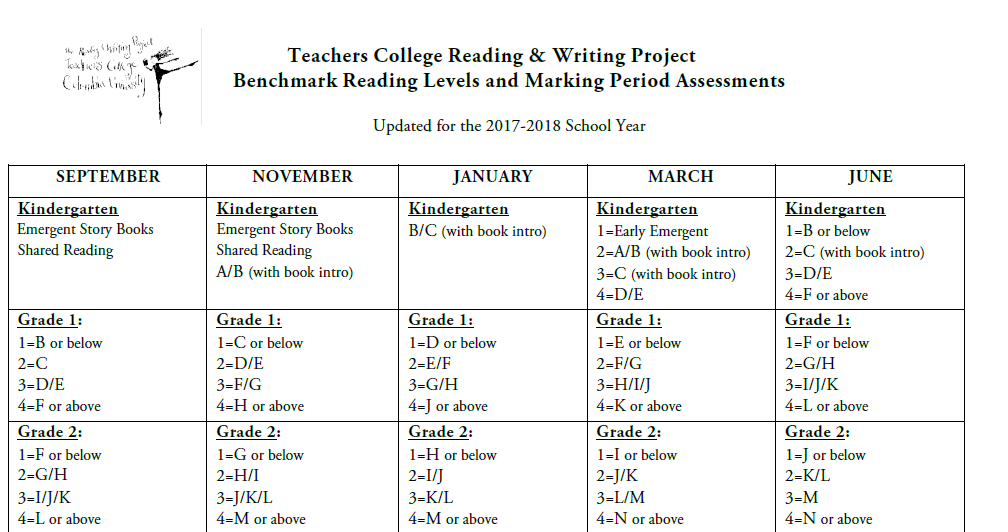 What does that chart mean?What level meets the standards?
In January, students who are level B/C (with book intro) are meeting proficiency standards.  
By March, the expectation is for students to read at level C (with book intro).
In June, students who are in levels D/E green dot books are meeting kindergarten standards.
THANK YOU FOR COMING!
We hope that hearing 
about how we use these books
 has helped you 
so you can help your child 
become a stronger reader!